A Quantification of Risk Factors  on Oceanic Sharks
Morgan Karnes and Elizabeth Hayden
Department of Biological and Environmental Sciences, Longwood University
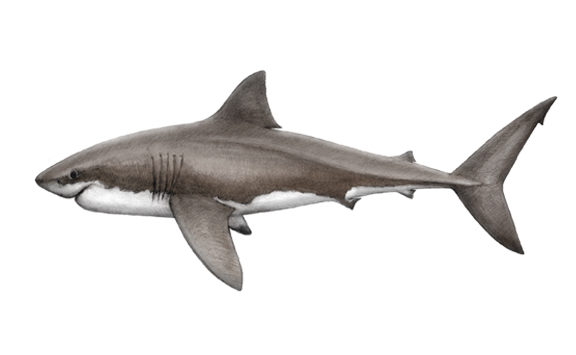 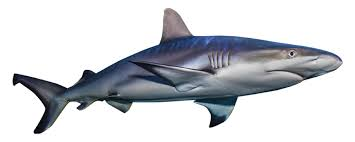 Introduction
Results Continued
There are over 465 known shark  species in the ocean. 
Sharks are dispersed throughout the food web, making them very valuable  to the oceanic                                                                                                                         ecosystems (Cortés 1999).
Have broad ranges: some inhabit cold water, others warm; some can live in both salt and                                                                                                                                                 freshwater, others only salt (Alfaro et al. 2014). 
Sharks are now facing additional threats which are causing declines (Bornatowski et al 2014.)                                                                                   
Fishing, habitat degradation, pollution, and climate change.
Fishing occurs worldwide both commercially  and  recreationally (Stevens et al. 2000).  
Pollution and climate change are both leading to habitat  loss and degradation (Calderia and Wickett 2005).
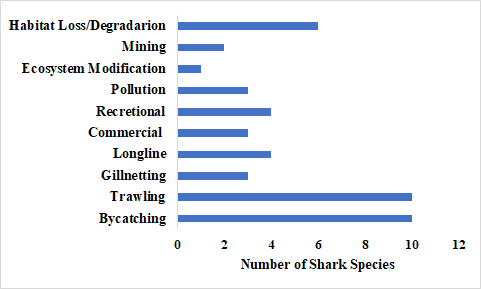 Bycatch affected 10 species
Trawling affected 10 species
Gillnetting affected 3 species
Longline affected 4 species
Commercial fishing affected 3 species
Recreational fishing affected 4 species
Pollution affected 3 species
Ecosystem modifications affected 1 species
Mining affected 2 species
Habitat loss/ degradation affected 6 species
Figure 3. A graph of the number of shark species affected by each threat. The threats for each shark were recorded using IUCN Red List data.
Table 1. The table below shows the quantification of each region for the chosen risk factors
India had the highest overall and numerical risk
Africa and Australia had the highest order risk
Australia had the highest threat risk
India and Australia had the highest fishing risk
Research Question/ Hypothesis
What are the threats that sharks face today?
What is the extent of each threat on sharks and which region of the world has the highest risk?
If a regional quantification of threats on oceanic sharks is performed, then the regions located in the Asia-pacific area will have the highest scores.
Discussion
Asia had one of the  lowest overall risk, while India had the highest.
Bycatch fishing was the biggest threat  to all species (Crowder et al. 2004)
occurs in trawling,  gillnetting,  longline, and  commercial  fishing
Large decline in a lot of shark  species throughout  the oceanic food web.
Major  threat  to sharks  that  stay along the bottom (Boyce 1996).
Increase in human population has led to an increase in byproducts,  leading to more runoff  and pollution and is causing  degradation  to aquatic  habitats (Calderia  and Wickett  2005, Chin et al. 2010).
Declines in shark populations is causing an imbalance in the oceanic food web (Baum et al.  2007).
Methods
Species without a specific range were excluded and a final list was created
Species were separated based on regional range, including  Africa,  Asia, India,  Australia,  South America,  North America, and  Europe
A list of all critically endangered,  endangered, and  vulnerable  species was created  (non-oceanic species were excluded)
Five risk  factors were studied, including  quantification of overall risk, order risk, numerical risk, threat  risk, and fishing risk
A quantification  scale based on a 0-5 point  scale was created  and  risk  factors  for each region were quantified  using the scale
Threats  for each species were recorded  and  research for threats  for each region was performed
Acknowledgements
Results
A special thanks to the IUCN Red List and all the people who make take time to research and input this data for others to use. Also we would like to thank Longwood University and especially Dr. Fink for guiding us and allowing us to participate in this wonderful opportunity.
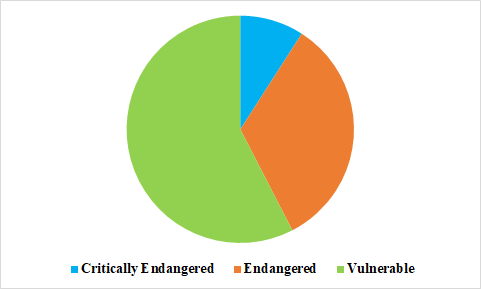 There were a total of 33 species 
 3 critically endangered
 11 endangered
19 vulnerable
References
Alfaro M. E., F. Santini, L. Sorenson. 2014. The effect of habitat on modern shark   diversification. Journal of Evolutionary Biology 27: 1536-1548.
Baum, J. K., R. A. Myers, C. H. Peterson, S. P. Powers, and T. D. Sheperd. 2007. Cascading Effects of the Loss of Apex Predatory Sharks from a Coastal Ocean. Science 315:1846-1850.
Bornatowskia H., R. R. Bragaa, J. R. S. Vitule. 2014.Threats to sharks in a developing country: The need for effective and simple conservation measures. Brazilian Journal of Nature Conservation 12:11-18.
Caldeira, K. and M. E. Wickett. 2005. Ocean Model Predictions of Chemistry Changes from Carbon Dioxide Emissions to the Atmosphere and Ocean. Journal Of Geophysical Research 110:1-12.
Chin A., P. M. Kyne, R. B. McAuley, T. I. Walker. 2010. An integrated risk assessment for climate change: analysing the vulnerability of sharks and rays on Australia's Great Barrier Reef. Global Change Biology 16: 1936-1953.
Crowder L. B., S. A. Freeman, R. L. Lewison, A. J. Read. 2004. Understanding impacts of fisheries bycatch on marine megafauna. Trends in Ecology and Evolution 19:598-604.
Cortés E. 1999. Standardized diet compositions and trophic levels of sharks. ICES Journal of Marine Sciences 56:707-717.
Stevens, J. D., Bonfil, R., Dulvy, N. K., and Walker, P. A. 2000. The effects of fishing on sharks, rays, and chimaeras (chondrichthyans), and the implications for marine
       ecosystems. ICES Journal of Marine Science 57: 476–494.
Figure 1. A status composition of shark species. The pie chart above shows a composition of critically endangered, endangered, and vulnerable shark species from IUCN Red List data.
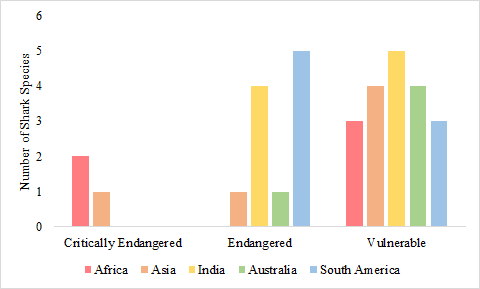 Africa: 2 critically endangered and 3 vulnerable
Asia: 1 critically endangered, 1 endangered, and 4 vulnerable
Australia: 1 endangered and 4 vulnerable
South America: 5 endangered and 3 vulnerable
India: 4 endangered and 5 vulnerable
Figure 2. A graph of the number of critically endangered, endangered, and vulnerable shark species. The graph above shows the number of shark species per status category for each region using IUCN Red List data.